BUDOWA DROGI EKSPRESOWEJ S7

Kraków - Rabka Zdrój na odcinku Lubień - Rabka Zdrój km 713+580,21 – km 729 + 410,00 oraz budowy nowego odcinka drogi krajowej nr 47 klasy GP na odcinku Rabka Zdrój – Chabówka 
km 0+000,00 – km 0+877,22
GRUDZIEŃ 2014
Generalna Dyrekcja Dróg Krajowych i Autostrad Oddział w Krakowie
Plan sytuacyjny
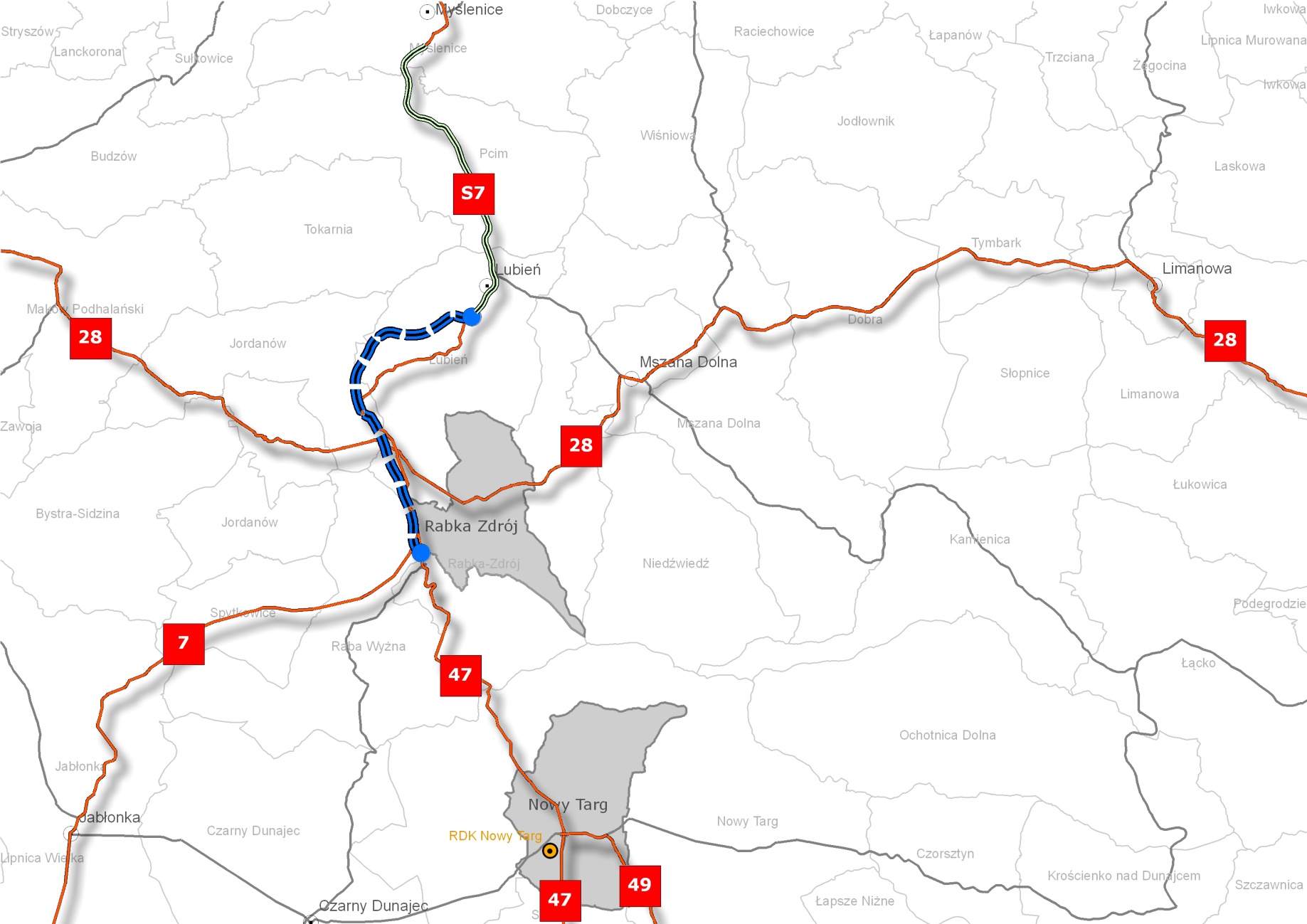 Istniejący odc. S-7 Myślenice - Lubień
S–7 
odc. Lubień 
– Rabka Zdrój
Planowany do realizacji
Generalna Dyrekcja Dróg Krajowych i Autostrad Oddział w Krakowie
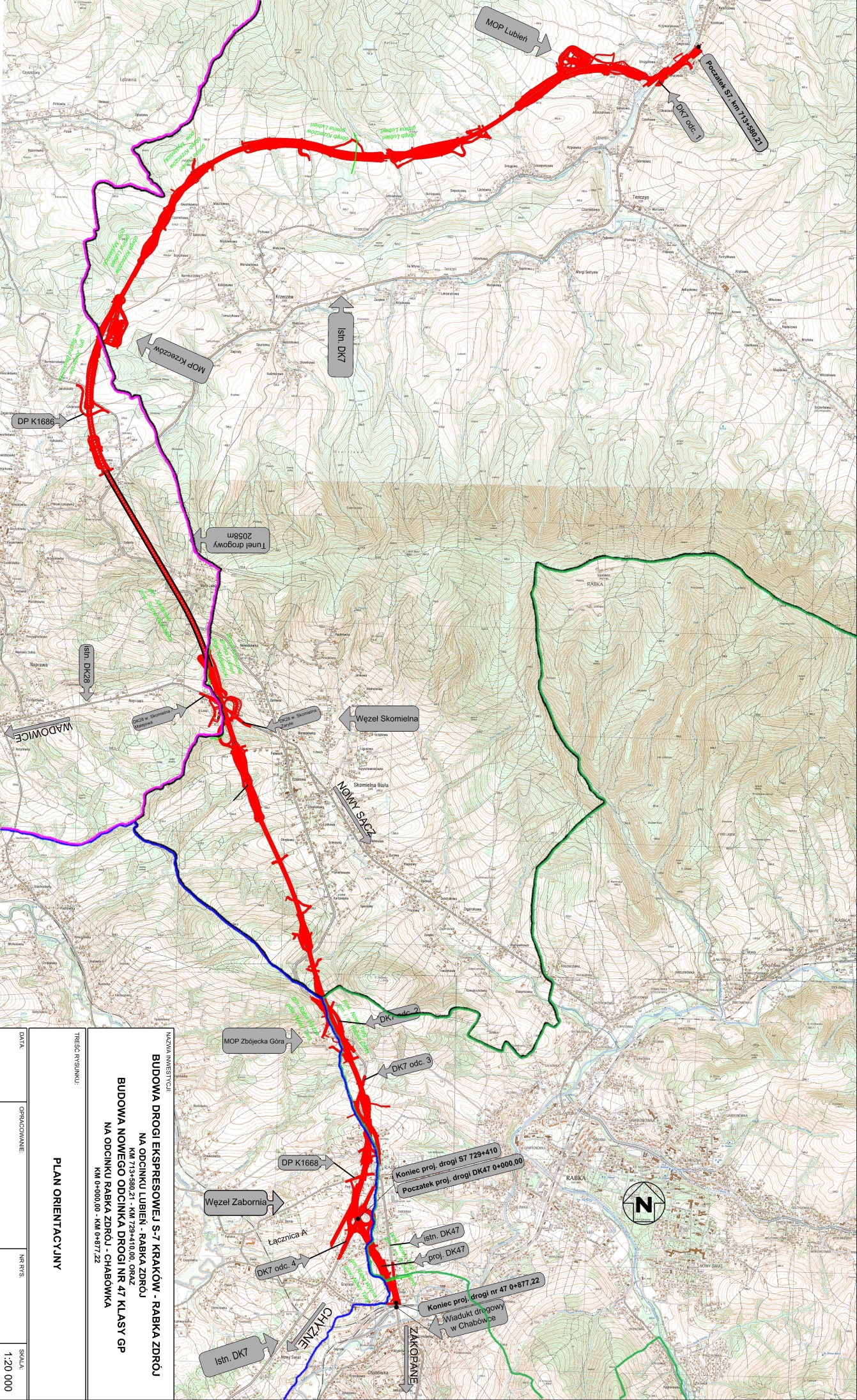 Lokalizacja inwestycji w powiatach i gminach
Powiat Nowotarski 
Gmina Rabka Zdój
MOP Lubień
Węzeł 
Zabornia
Powiat Myślenicki Gmina Lubień
MOP Zbójecka Góra
Węzeł 
Skomielna
Powiat Nowotarski Gmina Raba Wyżna
MOP Krzeczów
Powiat Suski Gmina Jordanów
Generalna Dyrekcja Dróg Krajowych i Autostrad Oddział w Krakowie
Podział inwestycji na odcinki realizacyjne
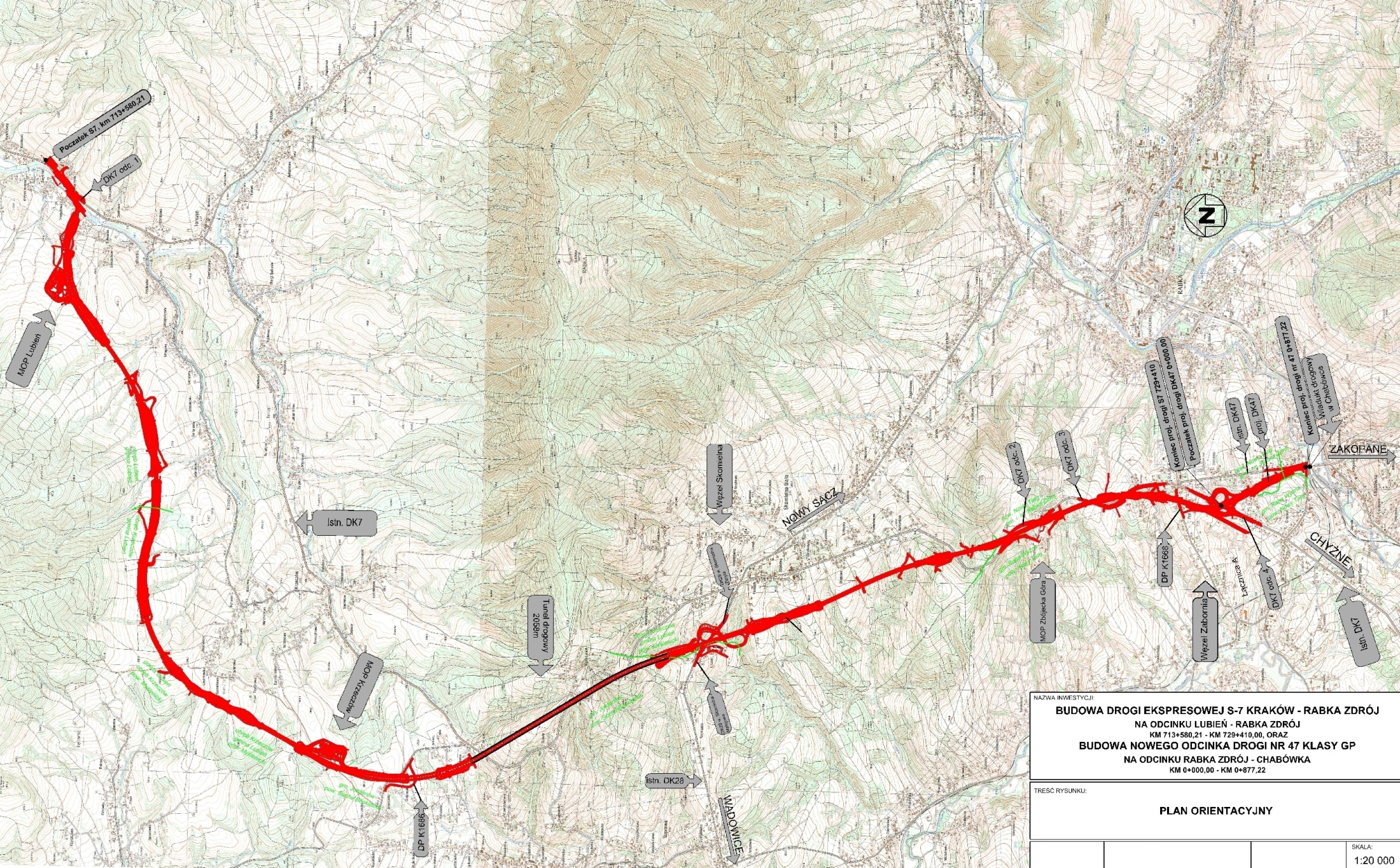 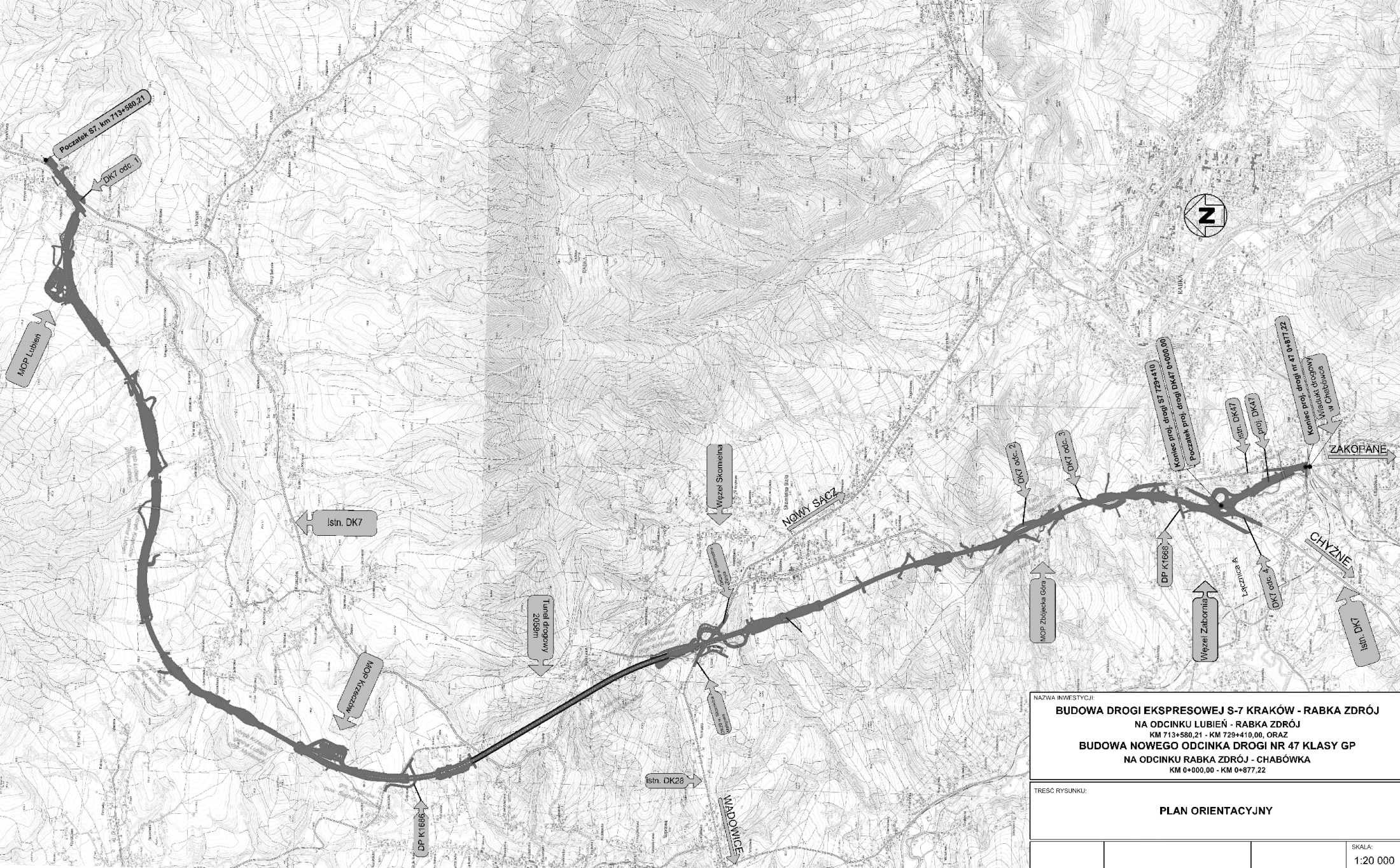 S-7 
odc.  Skomielna Biała 
– Rabka Zdrój

km 724+164 – 729+410
długość :         5,246 km


DK 47 
odc. Rabka Zdrój 
– Chabówka

km 0+000 – 0+877
długość :   0,877 km
S-7 
odc. Lubień – Naprawa

km 713+580 – 721+197
długość :         7,617 km
Odcinek I
S-7 
odc. Naprawa 
– Skomielna Biała

km 721+197 – 724+164
długość :          2,967 km
w tym tunel :    2,058 km
Odcinek III
Odcinek II
Generalna Dyrekcja Dróg Krajowych i Autostrad Oddział w Krakowie
Parametry techniczne dróg
DŁUGOŚĆ ODCINKA ŁĄCZNIE - ok. 16,7 km
DROGA EKSPRESOWA S7

      - długość 		      - 15,83 km    
      - klasa techniczna		      - S
      - prędkość projektowa	      - 100 km/h 
      - kategoria ruchu		      - KR6
      - obciążenie na oś	  	      - 115 kN/oś
      - przekrój dwujezdniowy 	      - 2 x 2 
      - szerokość jezdni		      - 2 x 7,00 m
      - szerokość pasa ruchu	      - 3,50 m
      - szerokość opaski wewnętrznej      - 0,50 m
      - szerokość pasów awaryjnych	      - 2 x 2,50 m ( 3,0m w tunelu)
      - szerokość poboczy gruntowych     - 0,75 m  - 2,25 m 
			        (przy występowaniu urządzeń                                                                                             
                                                           organizacji, bezpieczeństwa  
                                                           ruchu lub ochrony środowiska)
      - dostępność do drogi ograniczona  - węzły drogowe 
			        (węzeł Skomielna, węzeł Zabornia)
      - na wzniesieniach przekrój 	      - 2 x 3 
      - szerokość jezdni		      - 10,50 m
      - szerokość dodatkowego pasa 	      - 3,50 m
      - szerokość opaski zewnętrznej	      - 1,00 m
DROGA KRAJOWA NR 47

- 0,88 km
 GP
 80km/h
 KR 5
 115 kN/oś
 2 x 2
 2 x 7,00 m
 3,5 m
 0,5 m

 0,75 m  - 2,25 m 
  (przy występowaniu urządzeń                                           
   organizacji, bezpieczeństwa                                                     
   ruchu lub ochrony środowiska)
 węzły drogowe
Generalna Dyrekcja Dróg Krajowych i Autostrad Oddział w Krakowie
Parametry techniczne dróg
38 obiektów mostowych, w tym:
            - 16 obiektów w ciągu  S7 i DK 47 ( docelowo po trzy pasy ruchu) długości 4,2 km
              + 4 w ciągu łącznic na węźle Skomielna o ogólnej długości 0,8 km,
                 łączna długość 5,0 km (29,9% długości całej trasy)
            -  8 obiektów nad  S7 i DK 47 o łącznej długości 1,22 km
            - 10 obiektów na ciekach (potok Krzywański i rejon węzła Skomielna)
Dodatkowe pasy ruchu na wzniesieniach – 3 odcinki o łącznej długości 8,250 km
Trzy MOP-y:  -   MOP II  -  Lubień z dostępem z jezdni  zachodniej                                                                     
                        -   MOP III -  Krzeczów z dostępem z jezdni wschodniej,
                        -   MOP II  -  Zbójecka Góra z dostępem z jezdni zachodniej i wykorzystaniem istniejącej 			         infrastruktury Motelu na Zbójeckiej Górze
2 węzły drogowe: - węzeł „Skomielna” i węzeł „ Zabornia”
4,111 km ekranów akustycznych
25,0 km dróg dojazdowych obsługujących przyległy teren
3,2 km przebudowy (przełożenia) istniejących dróg krajowych
       - DK Nr 47 „Zakopianka” 4 odcinki łącznej długości 2,6 km (0,43+0,68+0,72+0,73)
       - DK Nr 28  - 0,6 km
Wyburzenia: 26  budynków mieszkalnych i 63 budynków gospodarczych, inwentarskich, garaży
Generalna Dyrekcja Dróg Krajowych i Autostrad Oddział w Krakowie
Tunel drogowy pod masywem Małego Lubonia
Tunel drogowy o długości 2 058 m (12,3 % długości całej trasy)
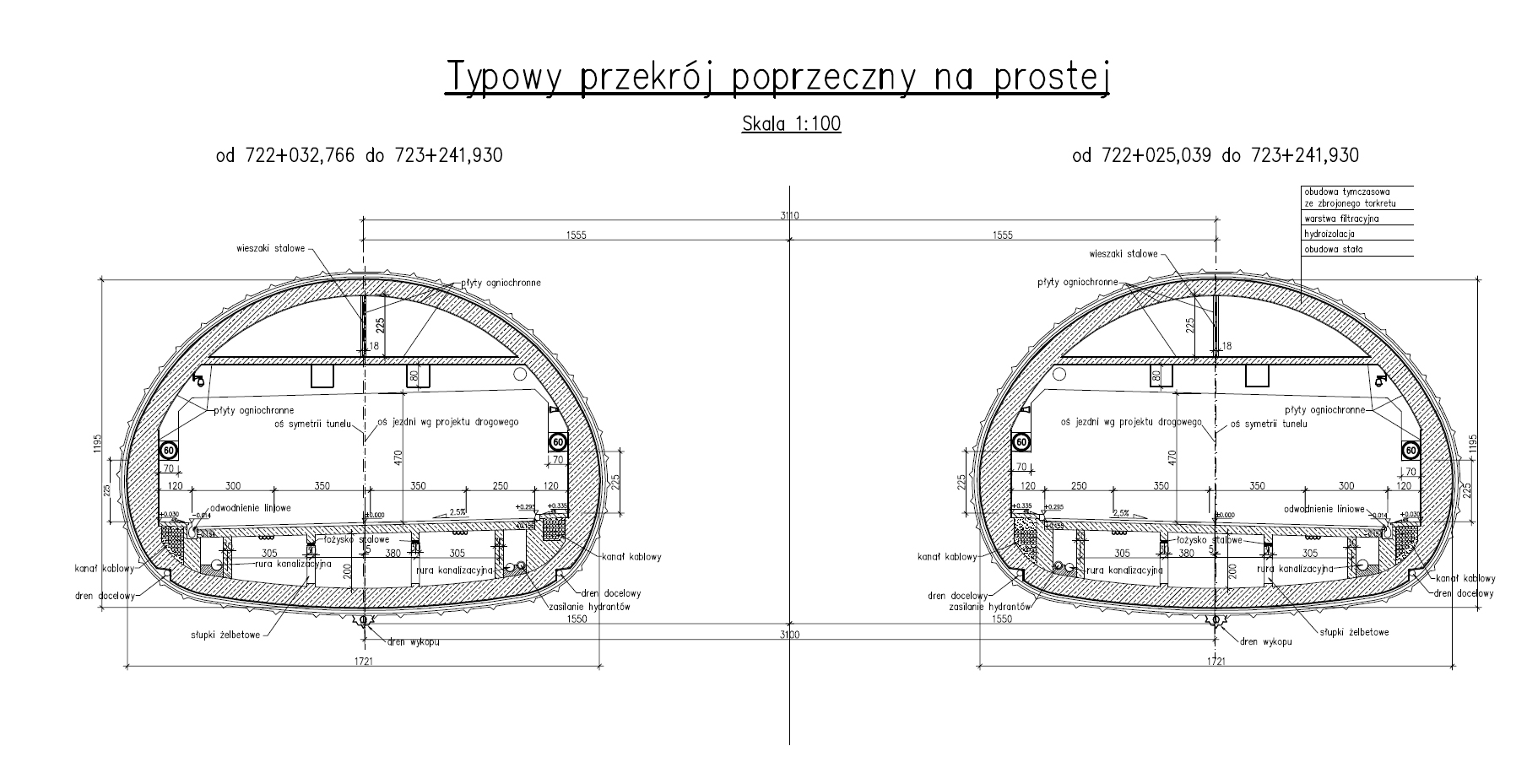 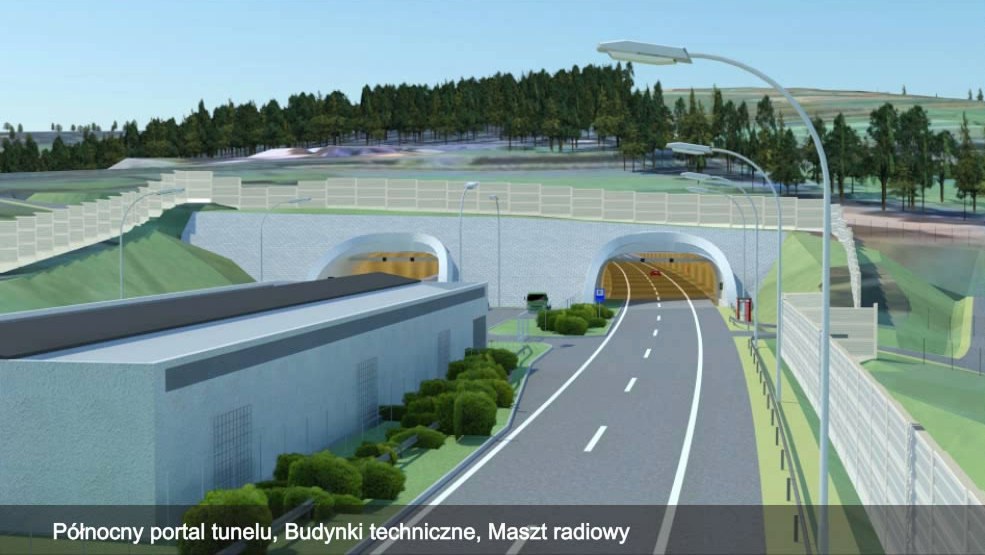 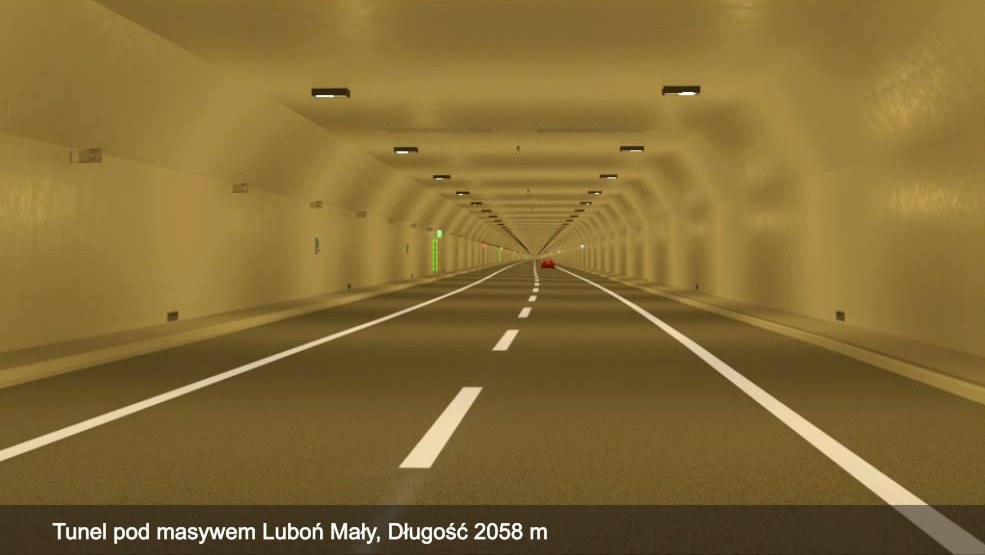 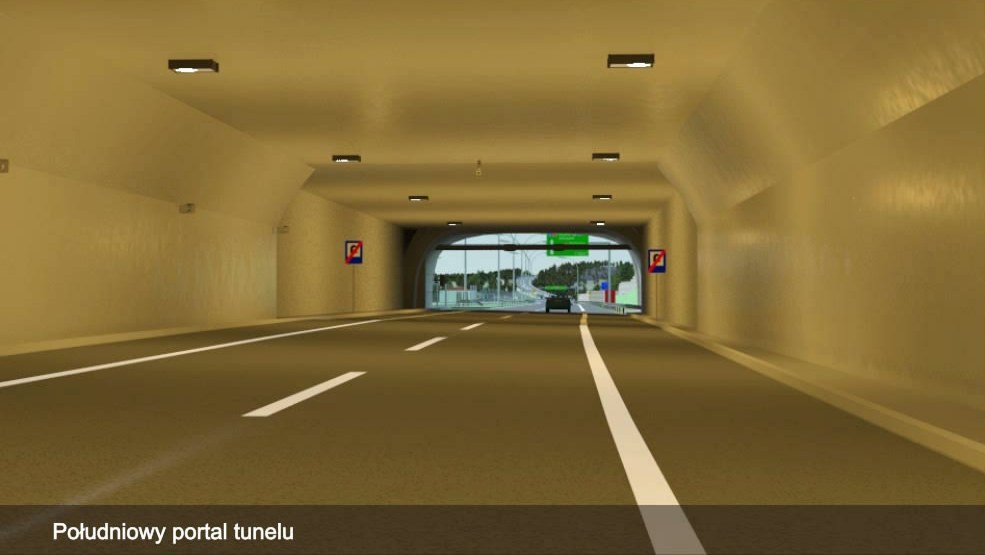 Generalna Dyrekcja Dróg Krajowych i Autostrad Oddział w Krakowie
Harmonogram realizacji
Planowany harmonogram realizacji inwestycji :
2014 grudzień        - ogłoszenie o możliwości składania wniosków przez     			          Wykonawców chcących wziąć udział w postępowaniu 			          przetargowym.

rok 2015                 – wykup terenów oraz kontynuacja procedury  
                                    przetargowej na wyłonienie wykonawcy robót budowlanych

rok 2016 	        – podpisanie umowy na realizację inwestycji 
                                    oraz rozpoczęcie robót budowlanych

lata 2016 – 2018   – realizacja robót drogowych – odcinek I i III  (24 miesiące)

lata 2016 – 2021   – realizacja robót tunelowych – odcinek II  (54 – 60 miesięcy)
Generalna Dyrekcja Dróg Krajowych i Autostrad Oddział w Krakowi
Organizacja ruchu w trakcie realizacji inwestycji
                                                                                   (realizacja odcinka II - budowa tunelu)
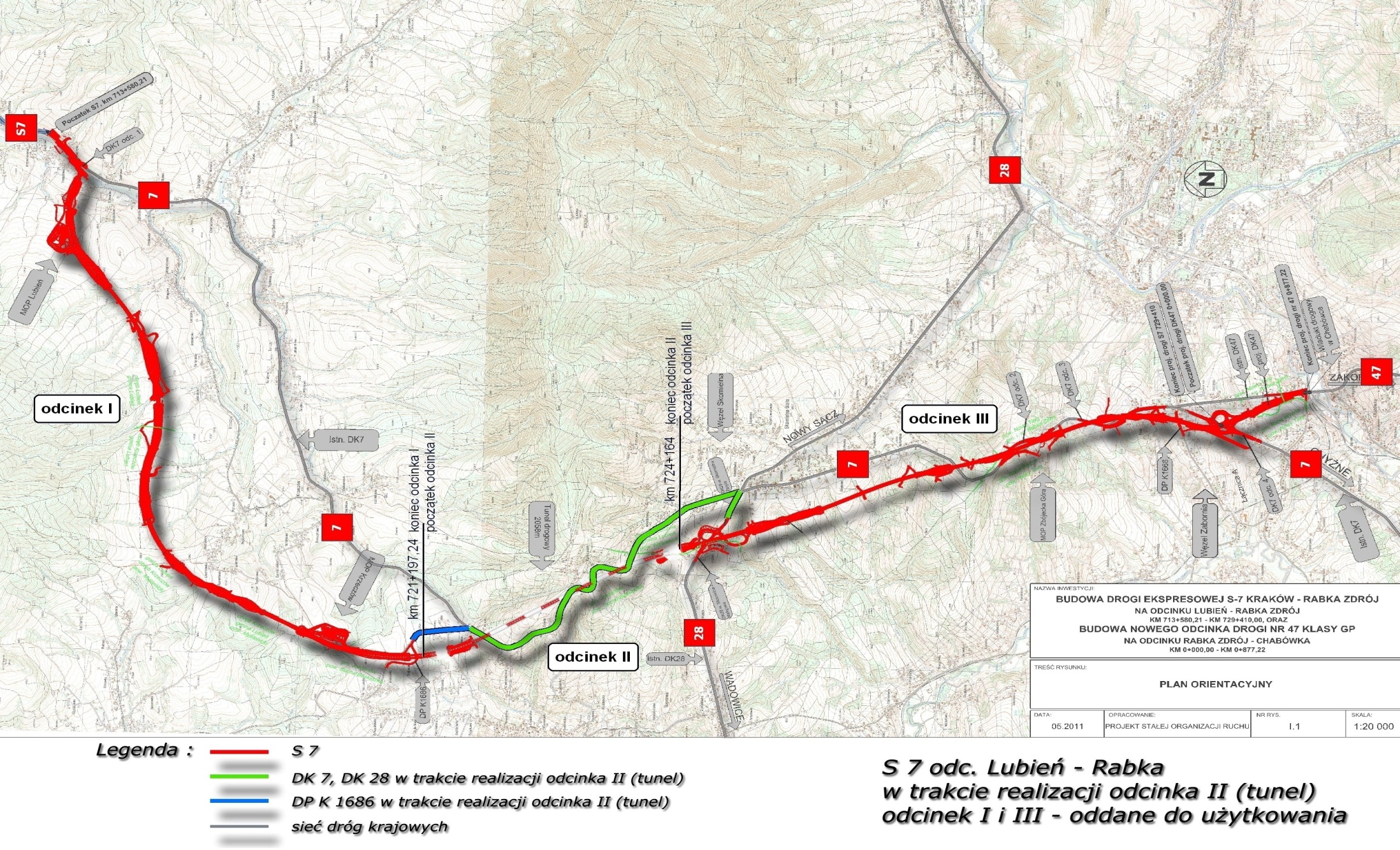 Generalna Dyrekcja Dróg Krajowych i Autostrad Oddział w Krakowie
DZIĘKUJEMY ZA UWAGĘ
Generalna Dyrekcja Dróg Krajowych i Autostrad Oddział w Krakowie